日本・中央アジア外交関係樹立25周年記念


「中央アジア＋日本」対話
第１０回東京対話「日・中央アジア関係の今と未来を展望する」
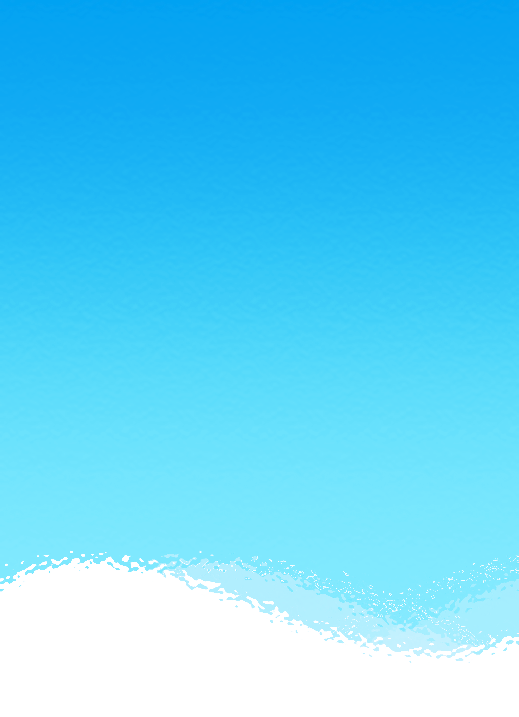 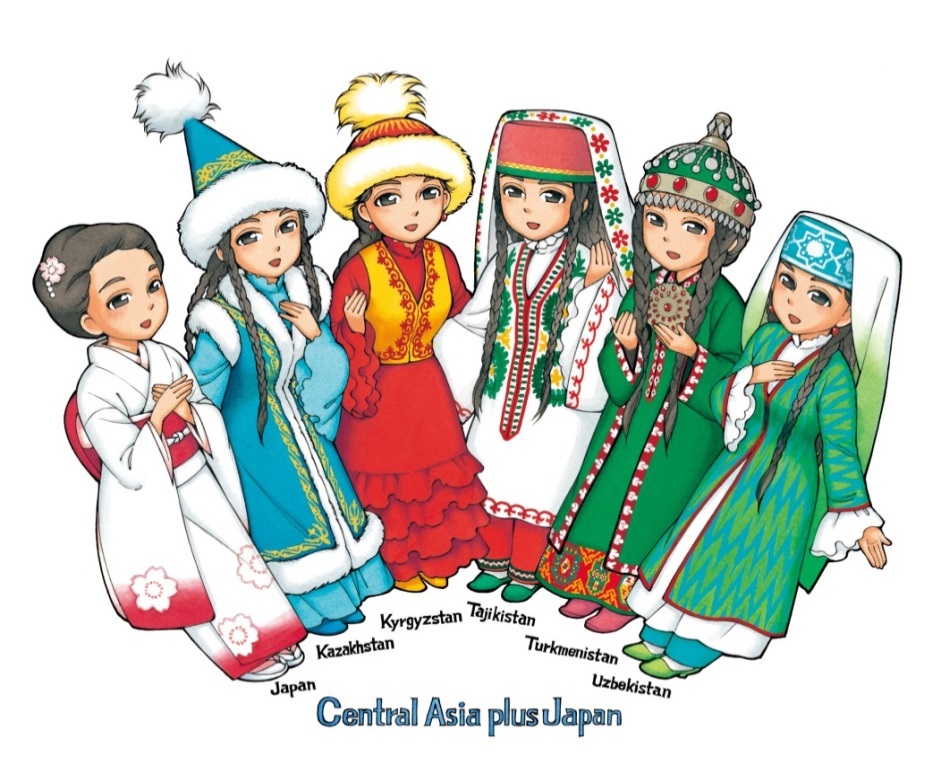 共　催：外務省，グローバル・フォーラム
日　時：平成２９年８月３１日（木）１０時～　（９：３０受付開始）
場　所：外務省
　　　　　・受付：正門中央玄関
　　　　　・シンポジウム：北庁舎７階「国際会議室」　１０：００～１３：１０
　　　　　・レセプション：新庁舎７階「ニコラスハウス」　１３：１５～１４：４５
参加費無料（要事前申込み。定員有），日露同時通訳有，お申込みは次のページへ
参加申込フォーム
「中央アジア＋日本」対話・第10回東京対話の出席をご希望される方は，○印を付けて必要事項をご記入の上，メールまたはFAXにてお申込みください。
締め切りは8月25日(金)17時とさせていただきます。
また，会場の関係上，一般参加者の定員はシンポジウム120名とさせていただきますが，レセプションは定員の80名に達しましたので応募終了とさせていただきます。
なお，シンポジウムも定員に達し次第締め切りとさせていただきますのでご了承ください。
ご参加いただける方々にはこちらから追ってメール等でご連絡致します。　　
E-mail：　tokyotaiwa10@mofa.go.jp
FAX：　03-5501-8302
　　　　　
　シンポジウムへの　　　　　　　　 　　
　　　出席を希望します（　　　　）　　　　　　　



氏名（日英両並記）：　（日）　　　　　　　　　                                                         　　　　　　　　　  　　　　　　. 


          （英）　　　　　　　　　　　　　　　　　　　　　                                                                                             　.            　　　　　　　　　　　　　　　　　　　　　　　　　　　　　　　　　　　　　　　　　　　　　　　　　　　　　　　　　　　　　　　　　　　　　　　　　　　　　　　　　　　　　　　　　　　　　　　　　　　　　　　　　　　　　　　　　　　　　　　　　　　　　　　　　　　　　　　 　　　　　　　　　　　　　　　　　　　　　　　　　　　　　　　　　　　　   



所属・肩書き（日英両並記）：　（日）　　　　　　　　　　　　                                                         　　　      .　   


          （英）　　　　　　                                                                                                                 　　　　　　 .　　　　　　　　　　　　　　　　　　　　　　　　　　　　 　　　　　　　　　　　　　　　　 　　　　　　　　　　　　　　　　　　　　　


住所： 　　　　　　　　　　　　　　　　　　　　　　　　　　　　　　　　　　　　　　　　　　　　　　　　　　　　　　　　　　　　　　　　. 　　　　　　　　　　　　　　　 　　　　　　　　　　　　　　　　　　　　　


電話番号：                                                                                                        .　　　　　　　　　　　　　　　　　　　　　　　　　　　　　

E-mail：　　　　　　　　　　　　　　　　　　　　　　　　                                                                                      　. 
　　     　　　　　　　　　　　           　　　  　　　　　　　　　　 　　　　　　　　　　　　                　　　　　　　　　　　　　　　　　　　　　　　　　　　　
お問い合わせ
外務省欧州局中央アジア・コーカサス室　兼盛・柴田
TEL：03-5501-8303